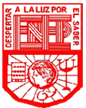 Gestión educativa centrada en la mejora del aprendizajeProfra. Fabiola Valero Torres
¿Sabias que?
Unidad 2. TIPOLOGÍA, DIMENSIONES, DE LA GESTIÓN EDUCATIVA Y LAS HERRAMIENTAS PARA MEJORAR LA GESTIÓN: PLANEACIÓN ESTRATÉGICA Y EVALUACIÓN INSTITUCIONAL.
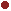 Adamary Sarahi Arizpe Alvarez
4°, sección “B”
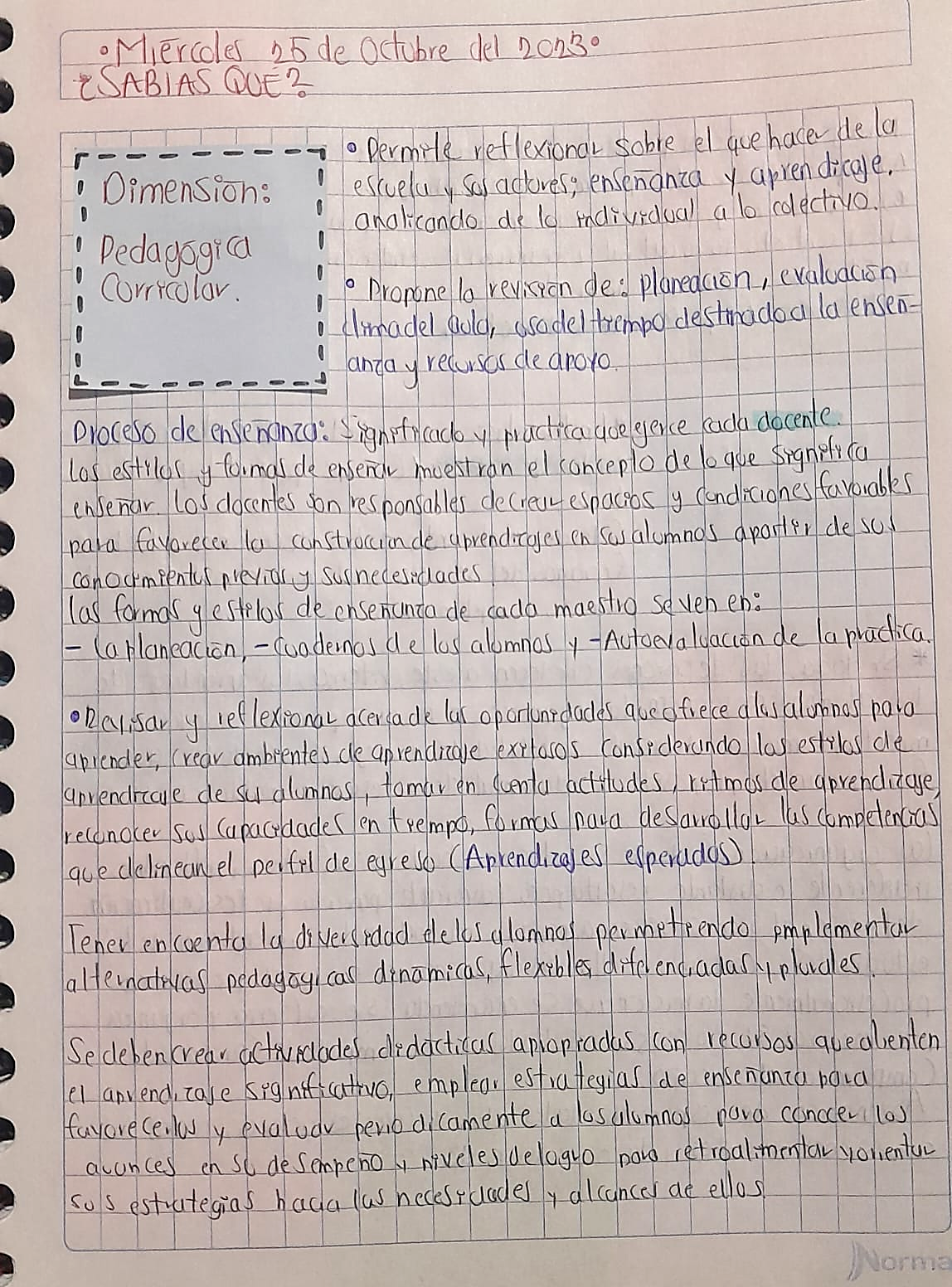 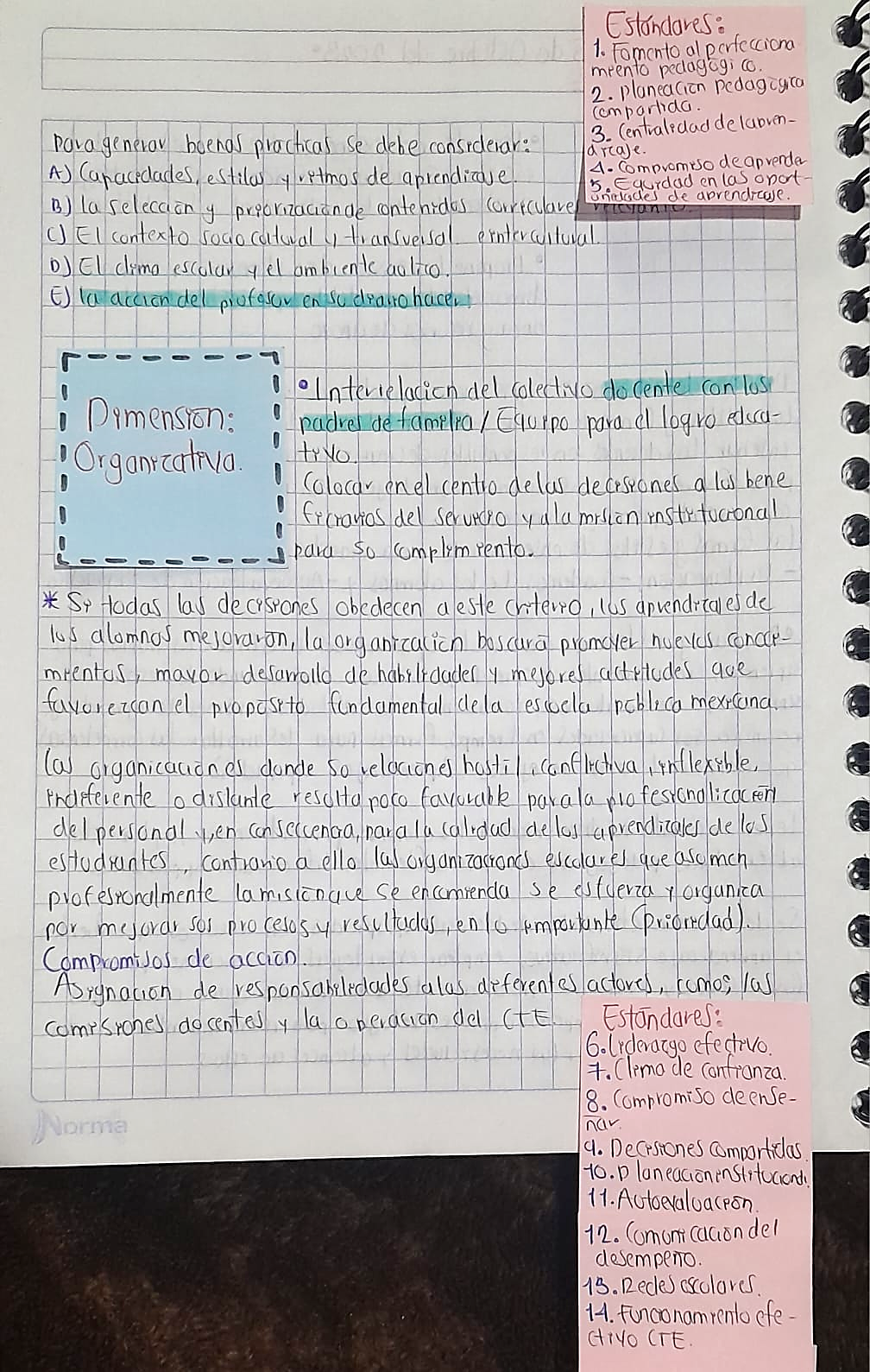 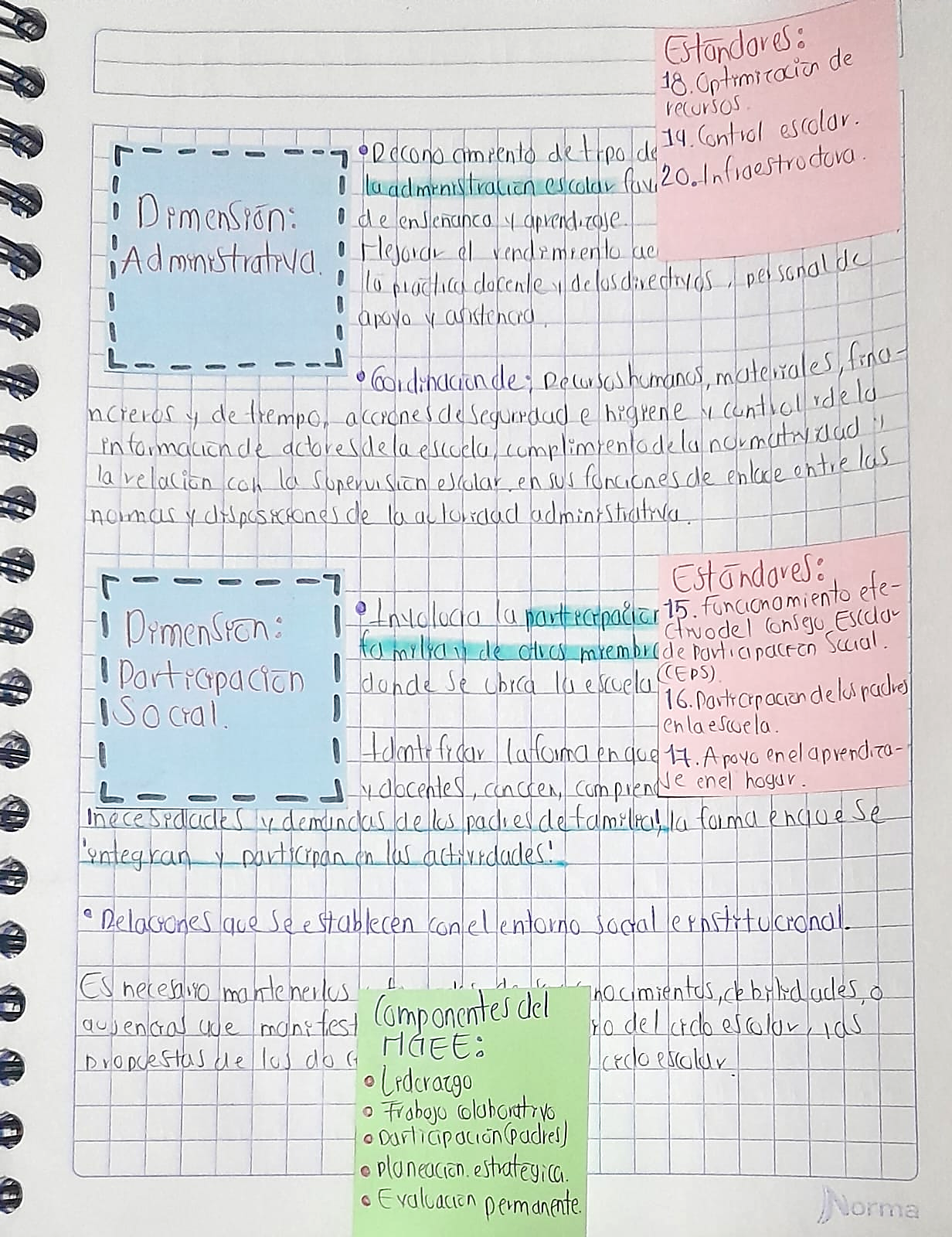